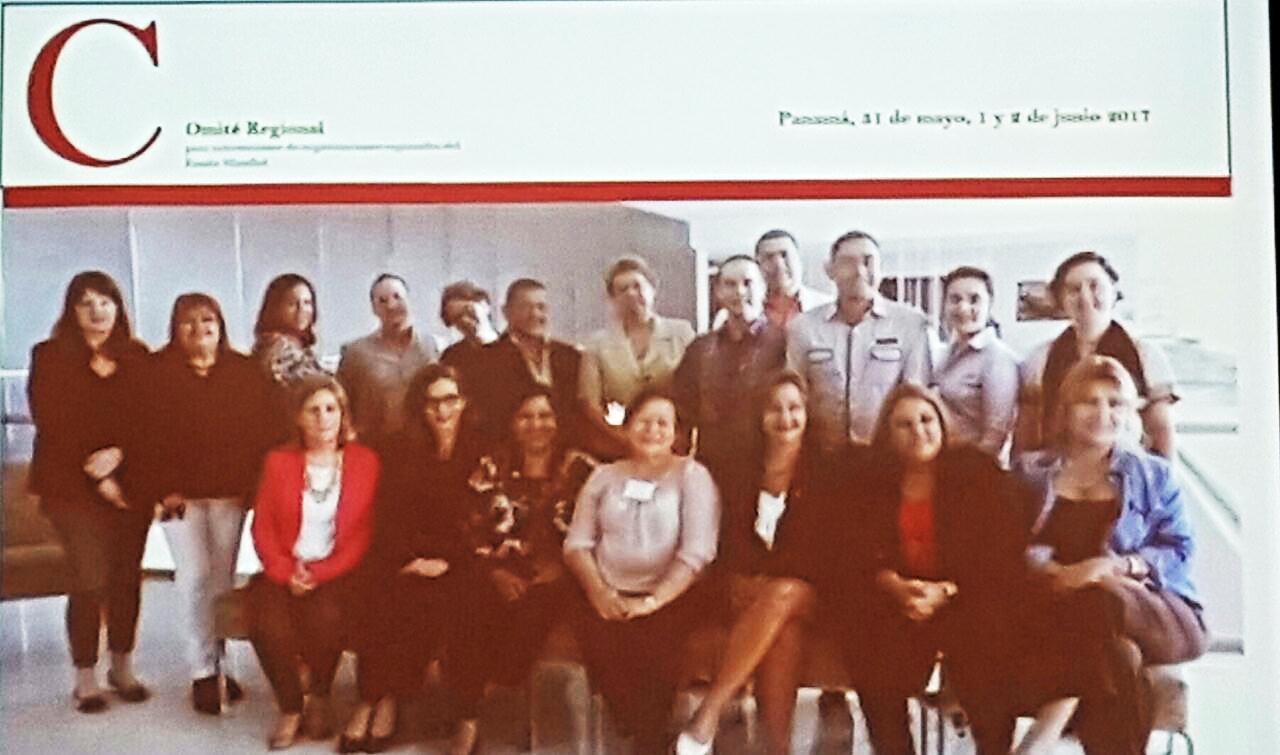 Informe de reunión  General del  Consejo   ASESOR  regional   car-lac  Para subvenciones regionales  del fondo mundial   lac
Realizado   en el Hotel Wyndham Panamá  los días  31 de mayo y 1 y  2de junio 2017
Participantes  por  El Salvador
Dra. Ana Isabel Nieto
 En representación Entidades de estructuras regionales que representan a los ministerios de salud como el Grupo de Cooperación Técnica Horizontal (GCTH)
Lic. Yanira de Rodríguez 
 Como Representante de los MCP, a través de sus comités de monitoreo estratégico, delegados por sub regiones geográficas: Centroamérica,
[Speaker Notes: Inserte un mapa del país.]
Objetivos del CAR-LAC
Se  revisó el  Manual de Gobernanza  y el Manual de Operaciones; se  consideró cambiar el nombre  quedando como:     CONSEJO  ASESOR  REGIONAL para las Subvenciones  Regionales Del Fondo Mundial    para América Latina y el Caribe  Con sus Iniciales CAR-LAC   (Antes  GME)
 El mandato del CAR-LAC contempla los siguientes objetivos:
Realiza el monitoreo estratégico (oversight) de las subvenciones de Organizaciones Regionales financiadas por el Fondo Mundial, que permita la integralidad, impacto y transparencia de las intervenciones.
El Monitoreo estratégico es definido como: una mirada exploratoria de todas las subvenciones que estén bajo su mandato, a fin de identificar problemas comunes y brindar recomendaciones oportunas. Centrándose en objetivos amplios, siguiendo los ciclos de reporte para revisar el desempeño del Receptor Principal como gerente, la ejecución oportuna del plan de trabajo y los resultados técnicos comparados con los objetivos de las subvenciones; según se especifican en el marco de desempeño para cada subvención..
Brindar asesoría técnica y política a la implementación de las subvenciones de Organizaciones Regionales.
Garantiza la alineación y coordinación estratégica (sinergia y complementariedad) entre los MCP y las subvenciones de Organizaciones Regionales financiadas por el Fondo Mundial.
Fortalece las capacidades técnicas, de alianzas y de sostenibilidad de las subvenciones de Organizaciones Regionales.
Es una instancia de coordinación y enlace con el Fondo Mundial
Ya instalados como Miembros  de  CAR-LAC  se acordó  revisar el Manual de Gobernanza y Operaciones  para ampliar el alcance de estos  Objetivos  contemplados inicialmente.
[Speaker Notes: Inserte una fotografía de uno de los accidentes geográficos del país.]
Objetivo de la visita y representación
El Consejo  Asesor Regional CAR-LAC cumple una función de coordinación y enlace con el FM para el monitoreo estratégico de la subvenciones de organizaciones regionales. 

El CAR-LAC cumple un rol de asesor técnico y político, en materia de intervenciones de Organizaciones Regionales en LAC.

En base a un monitoreo estratégico independiente, transparente y efectivo, brinda recomendaciones al FM para la toma de decisiones relacionadas a inversiones regionales en LAC y articulación de esfuerzos con otras entidades regionales.

El FM toma las decisiones en cuanto a la aprobación de las notas conceptuales de Organizaciones regionales, las negociaciones, aprobación y firma de las subvenciones con los RP y la aprobación de reprogramaciones solicitadas por los RP y aprobadas por el CAR-LAC.
[Speaker Notes: Inserte una fotografía de uno de los accidentes geográficos del país.]
QIENES  LO CONFORMAN
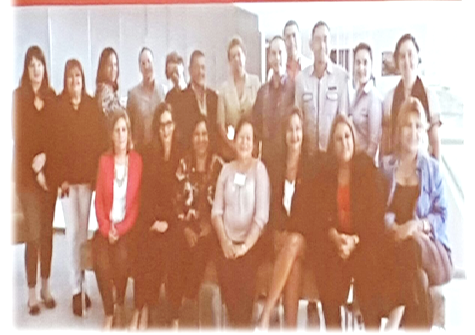 El CAR-LAC es una instancia de consenso regional que incluye cuatro grupos o sectores constituyentes:
 
Socios externos de la cooperación de carácter regional, entre los cuales se incluyen instancias académicas, agencias multilaterales y bilaterales,    y representantes de instancias regionales de la Sociedad Civil (Personas afectadas por las enfermedades)1
Representantes de los MCP, a través de sus comités de monitoreo estratégico, delegados por sub regiones geográficas (Centroamérica, Sudamérica y Caribe)
Entidades de estructuras regionales que representan a los ministerios de salud como el Grupo de Cooperación Técnica Horizontal (GCTH)
Representantes de estructuras similares como Mecanismos de Coordinación Regional (MCR)
[Speaker Notes: Inserte una fotografía que muestre una estación del año del país.]
CONFORMACIÓN INICIAL OBJETIVOS
En un primer período de funcionamiento de dos años,  el CAR LAC  estará conformado por 11 miembros con voz y voto, que representan los sectores indicados anteriormente quienes serán invitados nominalmente a ser miembros fundadores del mecanismo2. Durante el segundo año de funcionamiento el CAR-LAC se establecerá un mecanismo de convocatoria y selección de nuevos miembros para el siguiente período y confirmar o modificar la repartición de miembros por cada sector.
 
De igual forma, en su periodo inicial, serán parte del CAR-LAC como miembros con voz sin voto, los representantes del cada uno de los RP administradores de las tres subvenciones regionales y tres representantes de las redes (ICW Latina, REDCA+ y RED LACTRANS) propietarias de las subvenciones.

2 La invitación e identificación inicial de los miembros fundadores formo parte de un proceso de consulta, análisis e intercambio de información con socios claves del FM vinculados a las subvenciones regionales.
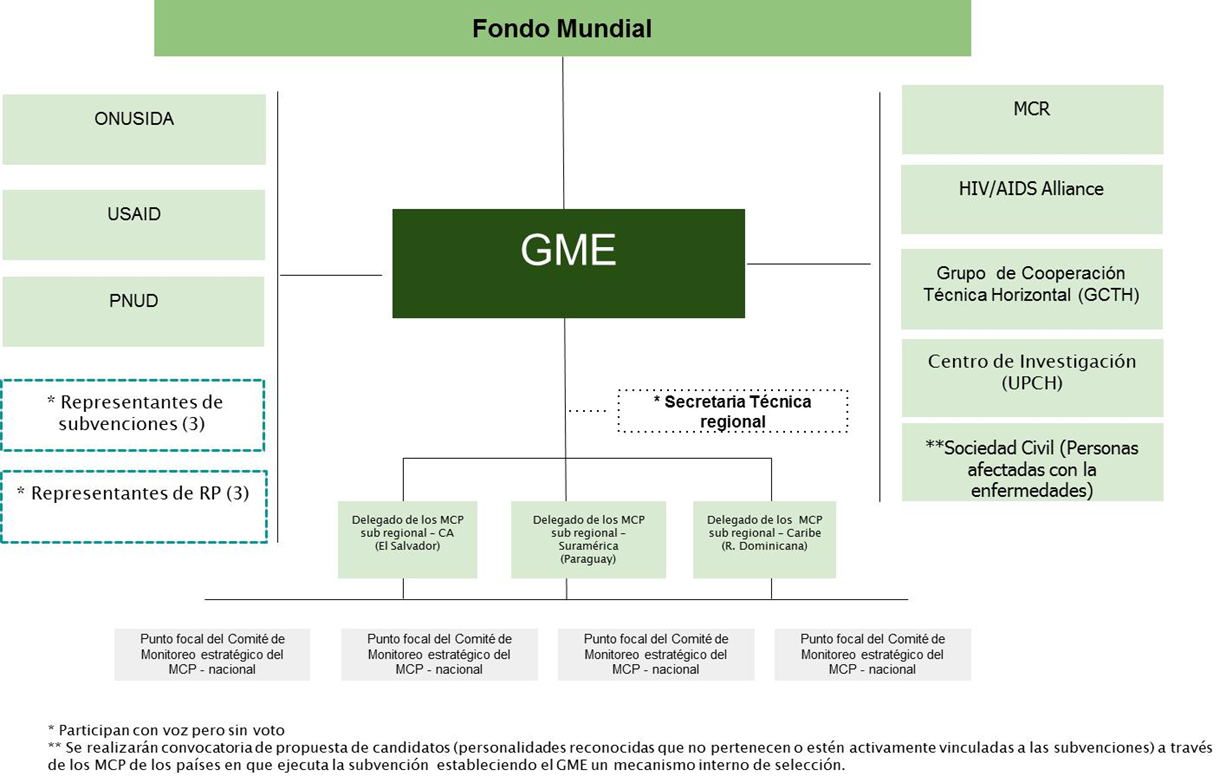 CAR-LAC
[Speaker Notes: Inserte una fotografía de un animal y una planta autóctonos del país.]
Los MCP tendrán una representación  a través de delegados por sub regiones
MCP- Sub región Centroamérica, definido para ser miembro fundador un representante del MCP de El Salvador  
 
MCP- Sub región Sudamérica del Sur, definido para ser miembro fundador un representante del MCP de Paraguay
 
MCP- Sub región del Caribe, definido para ser miembro fundador un representante del MCP de República Dominicana
 
Cada representante de los MCP-Sub regionales establecerá un mecanismo de coordinación y plan de trabajo con los puntos focales de los MCP en cada país en que se implementan las subvenciones. Este punto focal debe ser parte del comité de monitoreo estratégico de su país y trabajar voluntariamente en la iniciativa.
[Speaker Notes: Agregue los puntos clave de la historia del país en la escala de tiempo.]
ASAMBLEA  DEL CAR-LAC
(Asamblea del CAR –LAC ): es la instancia máxima de toma de decisiones constituida por cuatro sectores compuestos por miembros con voz y voto que conforman la plenaria, y miembros con voz y sin voto que los constituyen socios claves que apoyen de forma puntual las acciones del CAR-LAC, a través de proyectos o iniciativas regionales.
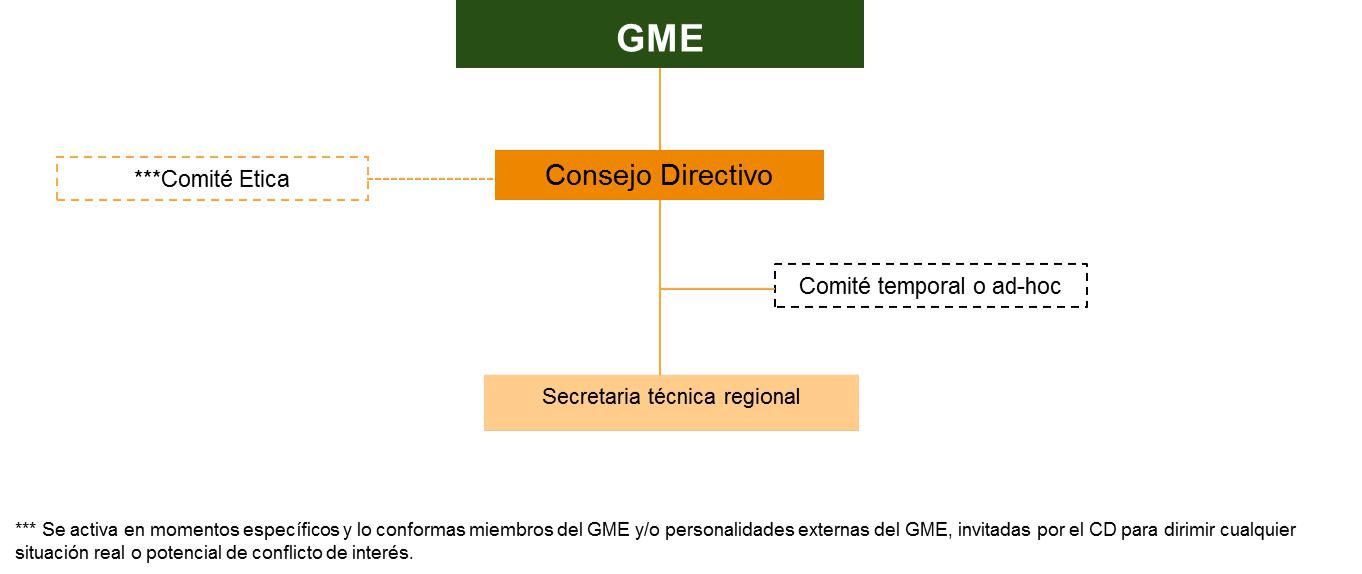 CAR -LAC
[Speaker Notes: Inserte una fotografía que muestre una costumbre o tradición.]
Instalación del  Consejo  Asesor Regional  de América Latina y El Caribe  para las subvenciones regionales del Fondo Mundial conformado por un consejo directivo :
El CAR-LAC  en pleno, eligió  a un Consejo Directivo  integrado por representantes de los sectores que componen el Comité . Llevando a cabo la elección de un presidente(a)  , un vice-presidente(a) y un(a) coordinador(a) de comisiones permanentes o temporales.
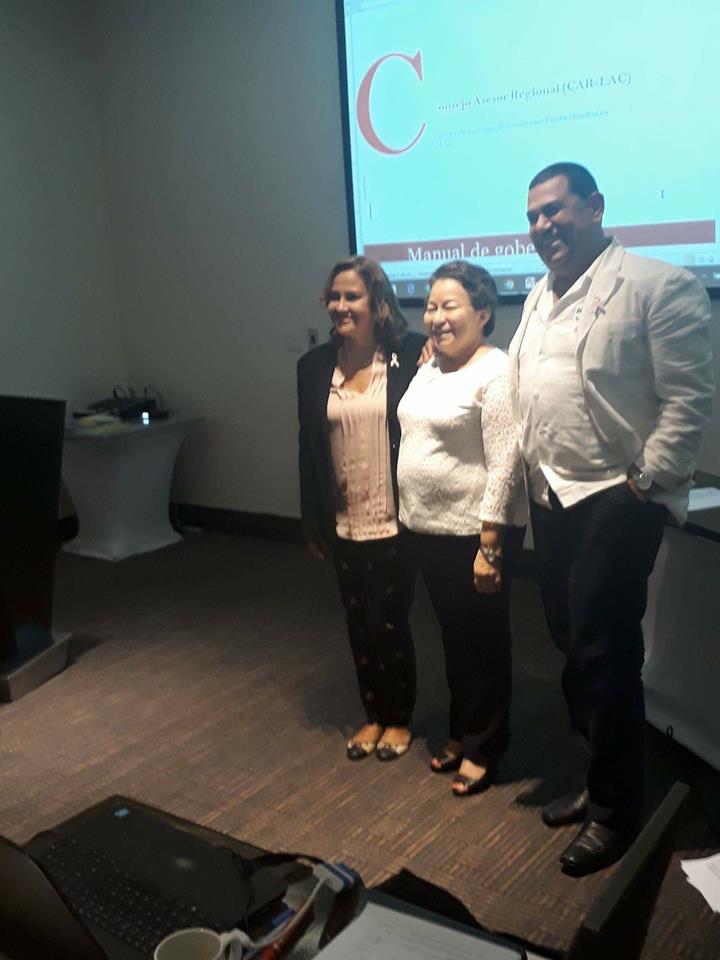 Presidenta 
Dra Ana Isabel Nieto de El Salvador
Vice Presidente 
Norman Gutiérrez de Nicaragua Sociedad Civil 
Coordinadora de comisiones 
 Alejandra Corao  ONUSIDA Panamá.
[Speaker Notes: Inserte una fotografía del presidente del país.]
Los puntos focales de los MCP
Son el enlace y contacto primario de los miembros del CAR-LAC con los beneficiarios(as) de las subvenciones regionales, teniendo la posibilidad de conocer el uso eficiente y efectivo de los recursos – financieros, humanos y materiales de las subvenciones para el beneficio del país y que no estén duplicando los esfuerzos con las inversiones que reciben de otros donantes o el mismo FM. 

Además, tendrán la oportunidad de retroalimentar al MCP el avance, desempeño y resultados que están alcanzando las subvenciones regionales, a través del seguimiento y reportes presentados en el CAR-LAC
[Speaker Notes: Inserte una imagen que muestre parte de la economía del país.]
Entre las tareas establecidas para el punto focal se encuentran:
Conocer el estado y progreso de cada subvención a través de informes del CAR-LAC, documentos enviados por los RP y las secretarias regionales implementadoras de cada subvención.

Buscar información adicional a través de visitas in situ, según sea necesario (Beneficiarios(as), socios claves y entidades de gobierno).
Analizar la información.

Identificar y comprender los principales éxitos programáticos vinculados a las estrategias implementadas por las subvenciones.

Identificar y comprender las cuestiones clave y cuellos de botella que impidan alcanzar los resultados previstos en las subvenciones, y proponer recomendaciones a través del delegado(a) sub–regional del MCP.

Brindar recomendaciones al CAR-LAC sobre qué acciones deben tomarse para superar los problemas o cuellos de botella, para fortalecer las subvenciones.

Dar seguimiento de las acciones identificadas por el CAR-LAC para la resolución de los problemas y cuellos de botella.

Acompañar en visitas de campo en el país a los miembros del CAR-LAC.
[Speaker Notes: Inserte una imagen de uno de los puntos de interés del país.]